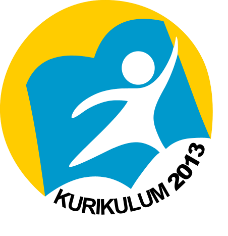 PENDAPAT McDOUGALL MENGENAI KELOMPOK SOSIAL
Perilaku dan struktur yang khas dari suatu kelompok tetap ada, walaupun anggotanya berganti-ganti. 
Pengalaman-pengalaman kelompok direkam dalam ingatan. 
	George Simmel menambahkan bahwa, ketika dalam kesendirian sekali pun, individu membawa kenangan dan imajinasi tentang orang-orang lain yang mempengaruhi pikiran juga tindakannya.
Kelompok mampu merespons secara keseluruhan terhadap rangsang yang tertuju kepada salah satu bagiannya. 
Kelompok menunjukkan adanya dorongan-dorongan.
Kelompok menunjukkan emosi yang bervariasi. 
Kelompok menunjukkan adanya pertimbangan-pertimbangan kolektif (bersama).
Pertanyaan Uji Pengetahuan
Jelaskan bahwa perilaku dan struktur yang khas dari suatu kelompok akan tetap ada !
Jelaskan bahwa pengalaman-pengalaman kelompok direkam dalam ingatan !
Jelaskan bahwa kelompok menunjukkan adanya pertimbangan-pertimbangan kolektif !
Salam Sosiologi !